Отчет о деятельности администрации сельского поселения Челкаковский сельсовет муниципального района Бураевский район Республики Башкортостан за  2020год
Глава  сельского поселения   Нигаматьянов Ришат Рафилевич
Пожарная безопасность
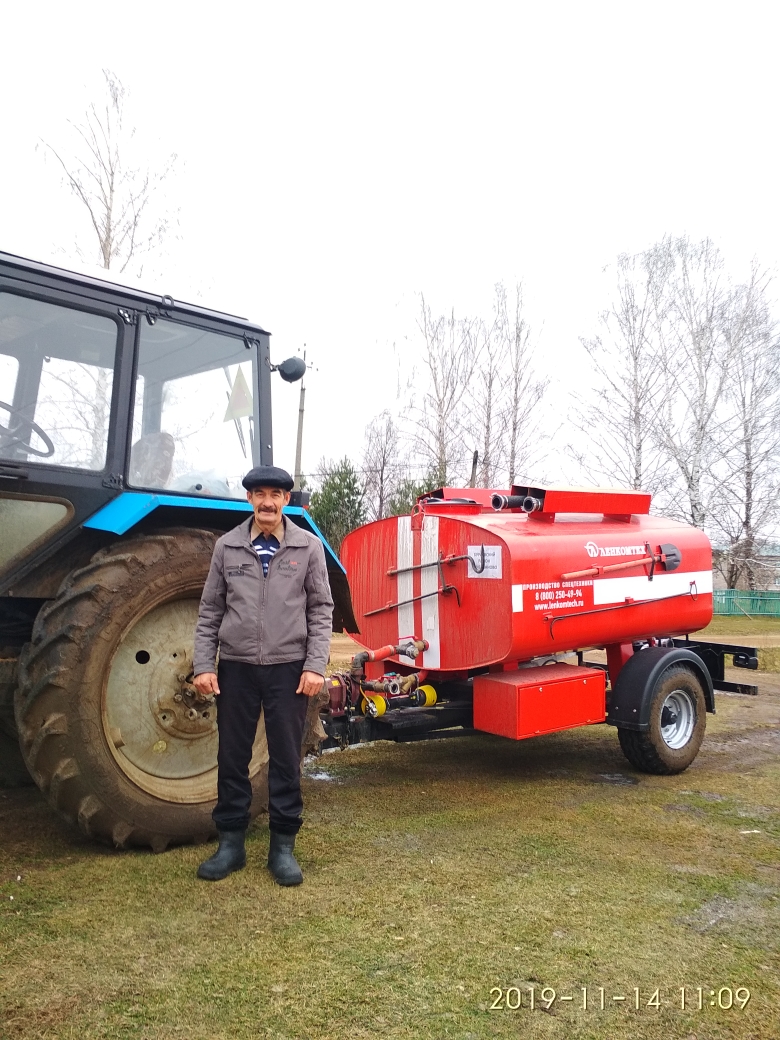 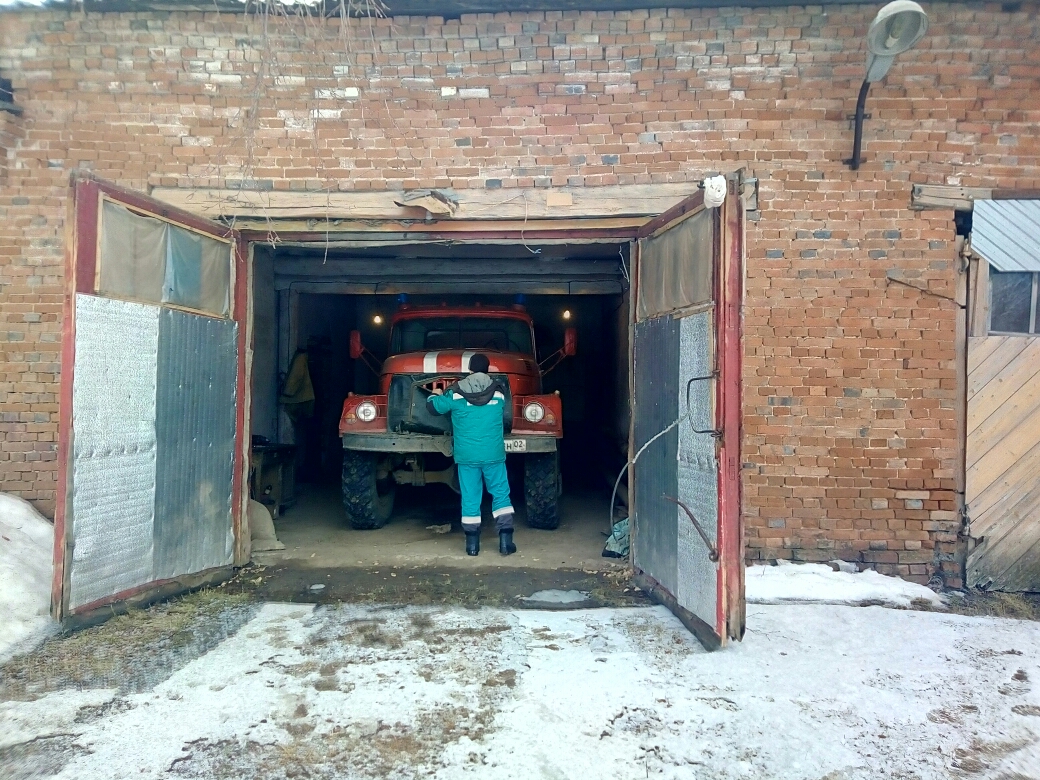 ТКО
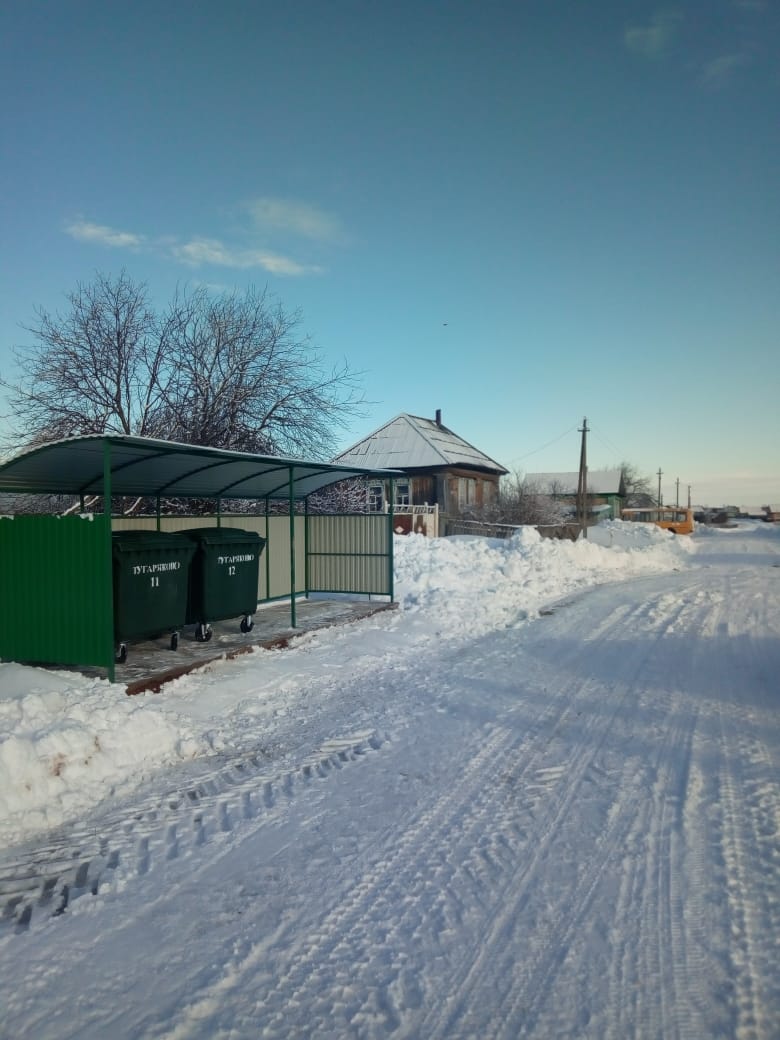 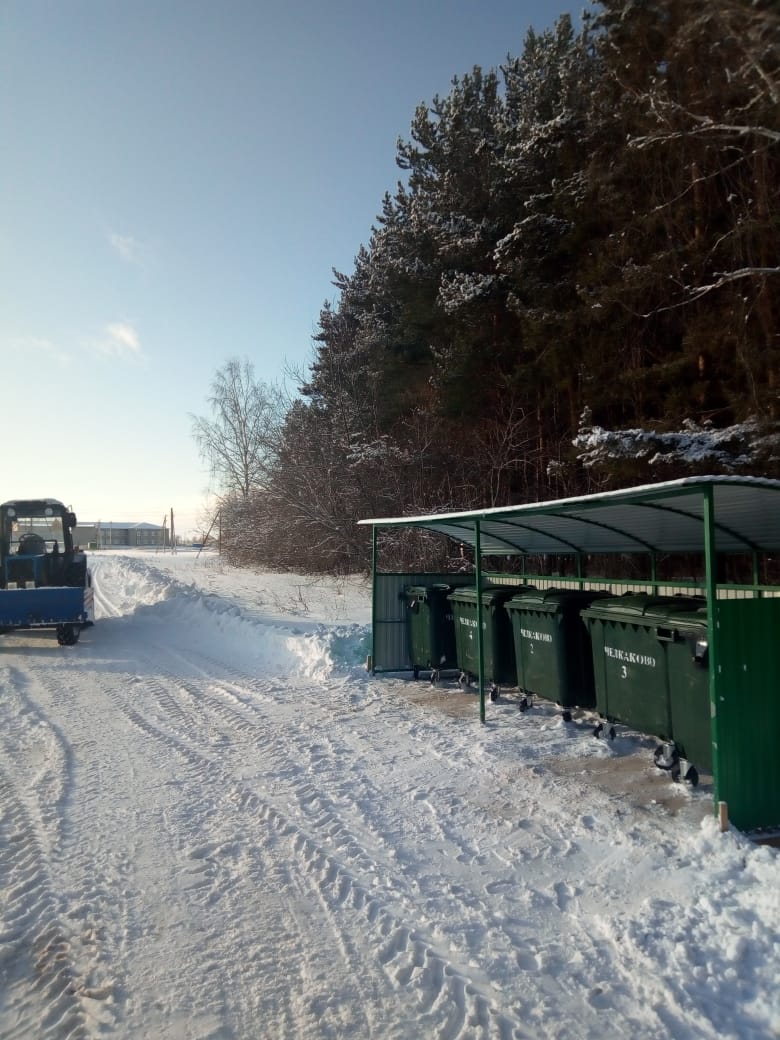 Проект поддержки местных инициатив
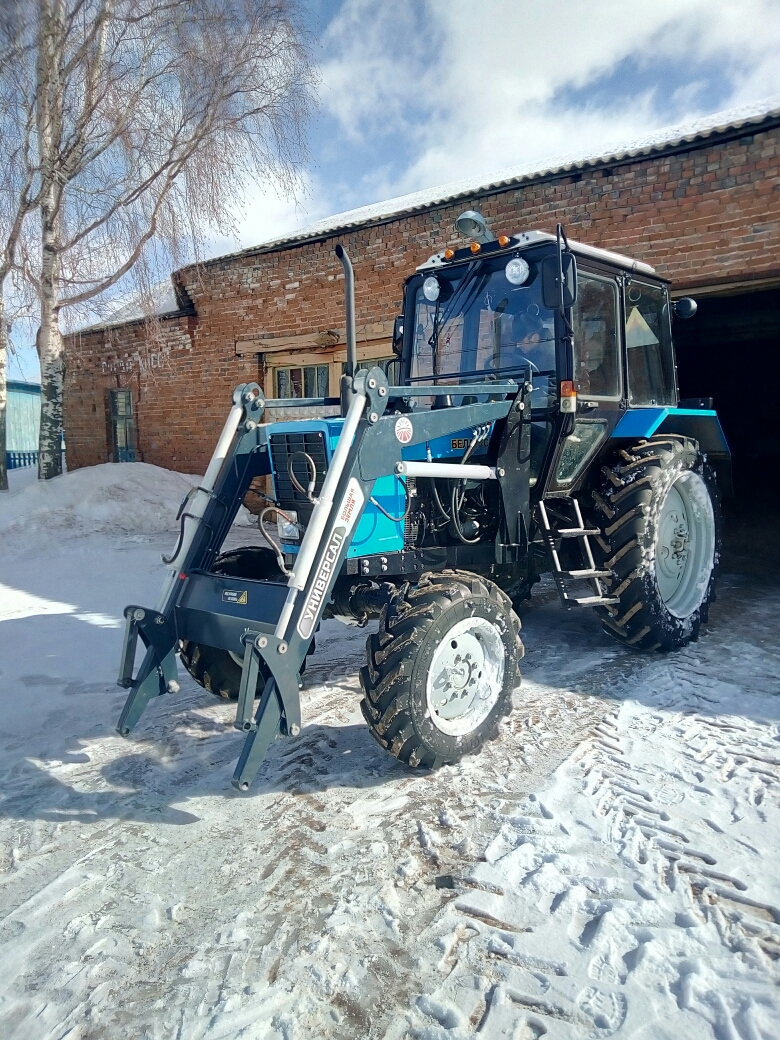 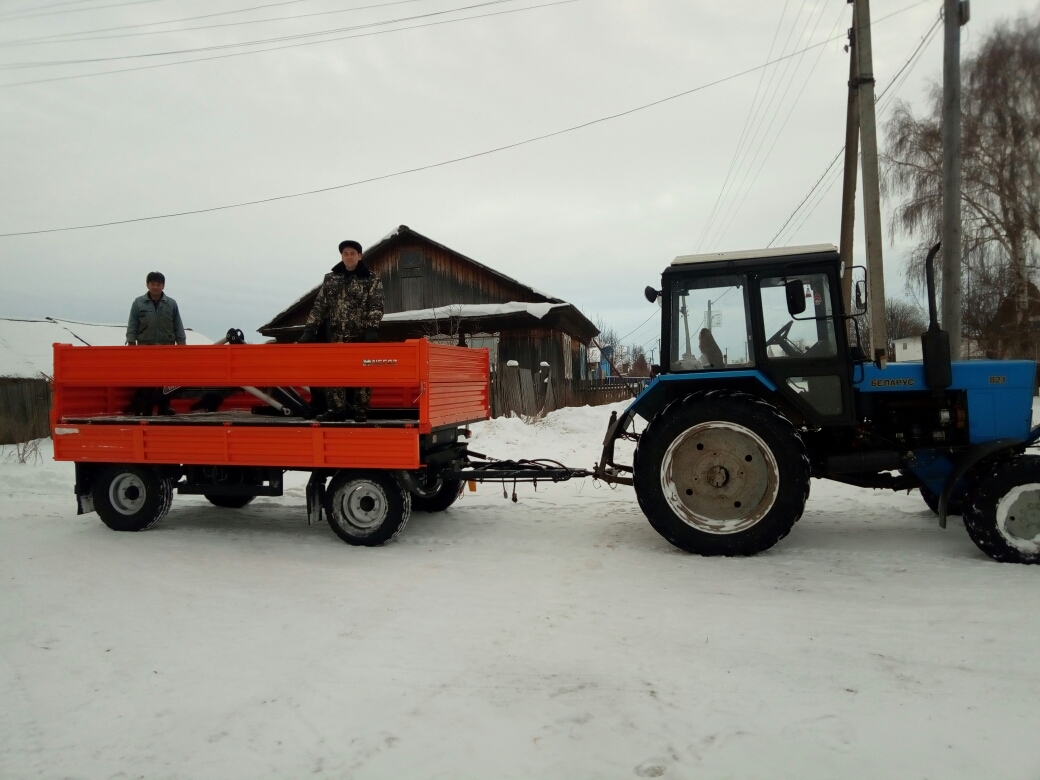 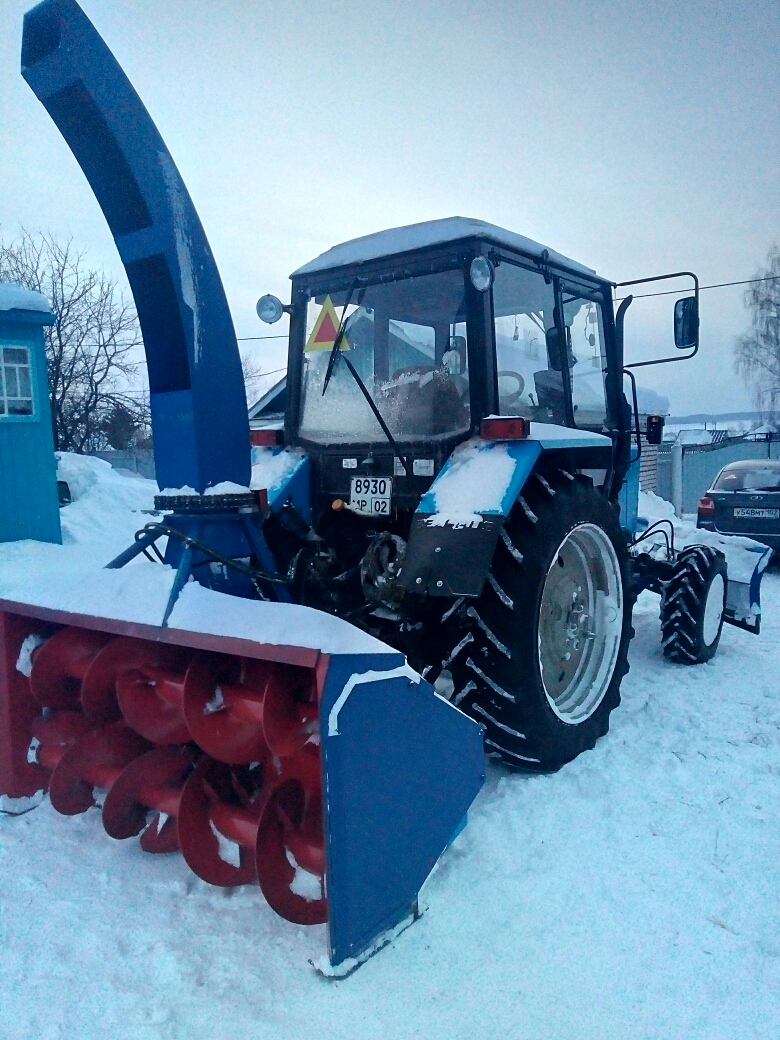 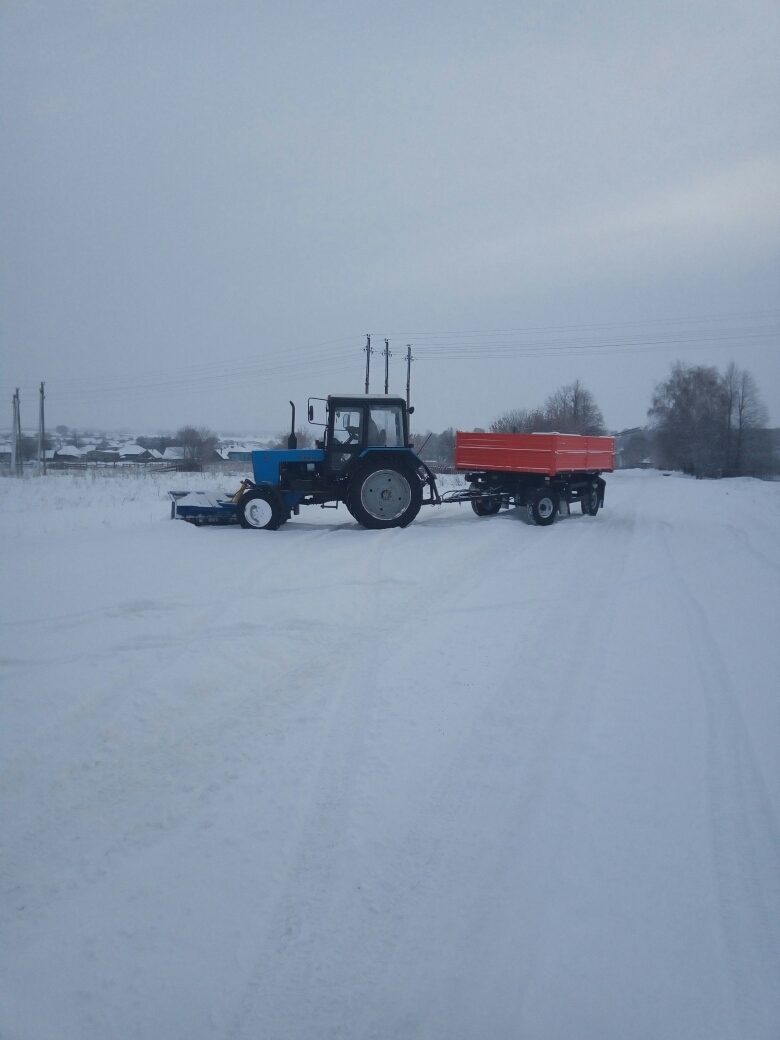 Ремонт дорог в с.Челкаково в рамках 
программы ППМИ - 2020
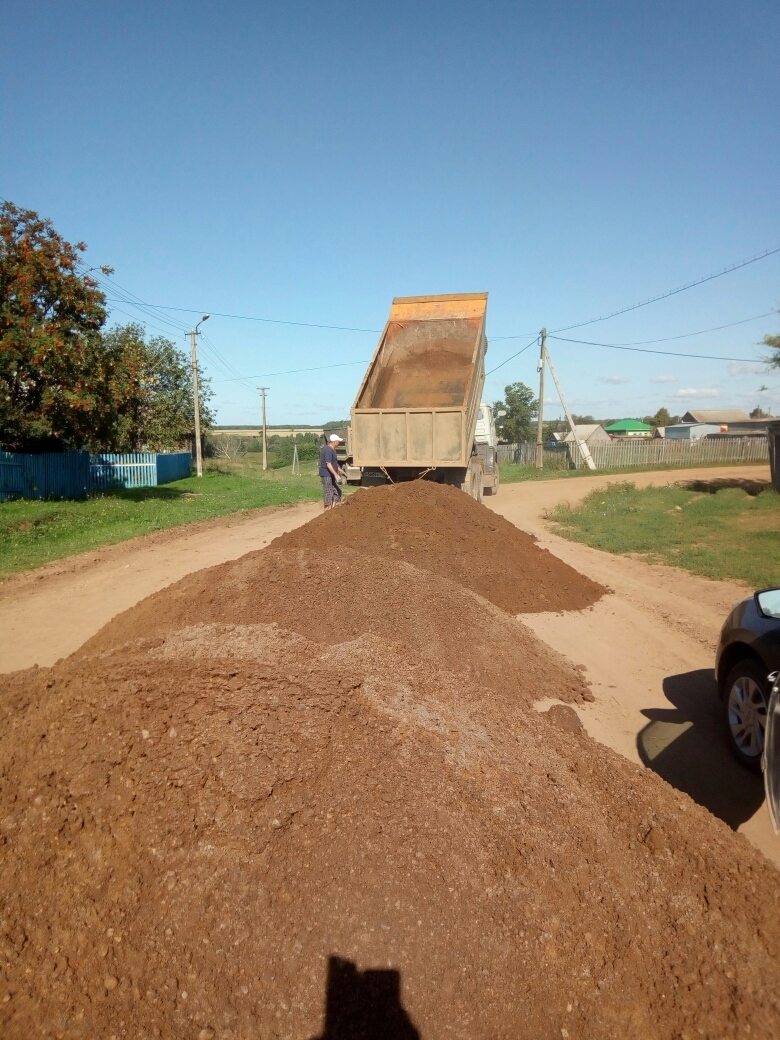 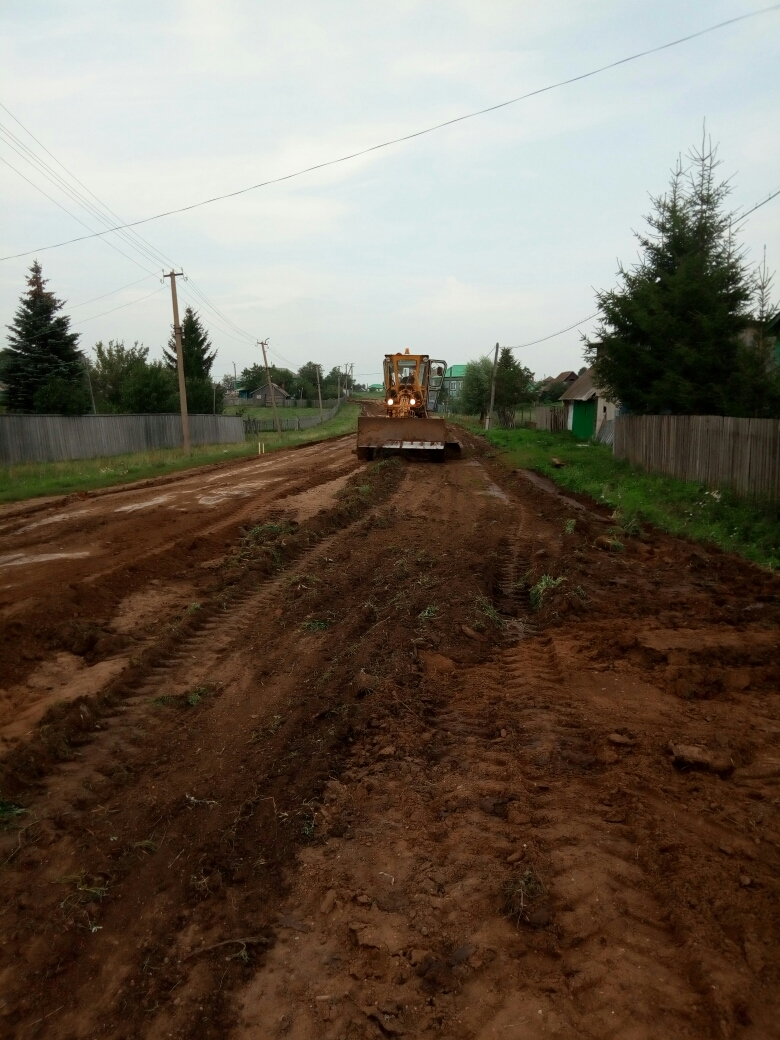 Спасибо за внимание!